Complex malleolar fractures
AO Trauma Advanced Principles Course
[Speaker Notes: Published: August 2013
Reviewer: Stefan Rammelt, Mandeep Dhillon
Reviewed: 2018]
Learning objectives
Classify complex malleolar fractures and develop a treatment plan
Recognize typical concomitant soft-tissue injury
Apply reduction principles and choose appropriate implants for fixation
Explore key outcome publications
[Speaker Notes: Teaching points: 
Soft-tissue problems produced by complex malleolar fractures may be the main factor influencing outcome. Diagnosing and treating underlying cartilage lesions are as important as achieving congruity.]
Malleolar fractures
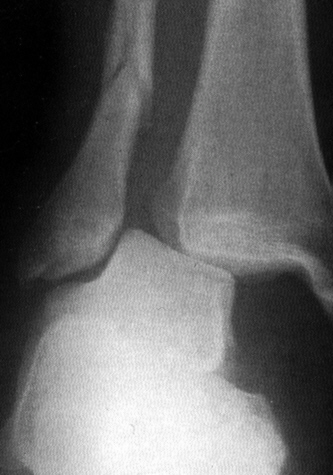 Indirect forces 
Shearing and tensile through talus
Plafond intact
Pilon fractures
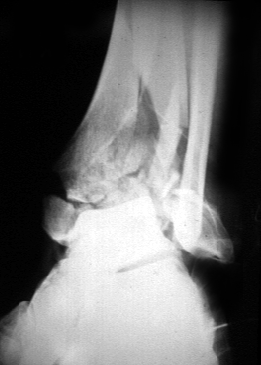 Direct (impaction) forces
 Plafond fractured 
 Prognostically significant
Malleolar fractures
Most common lower extremity fractures
Significant changes in management since 1970s
Controversies remain
Complications still occur
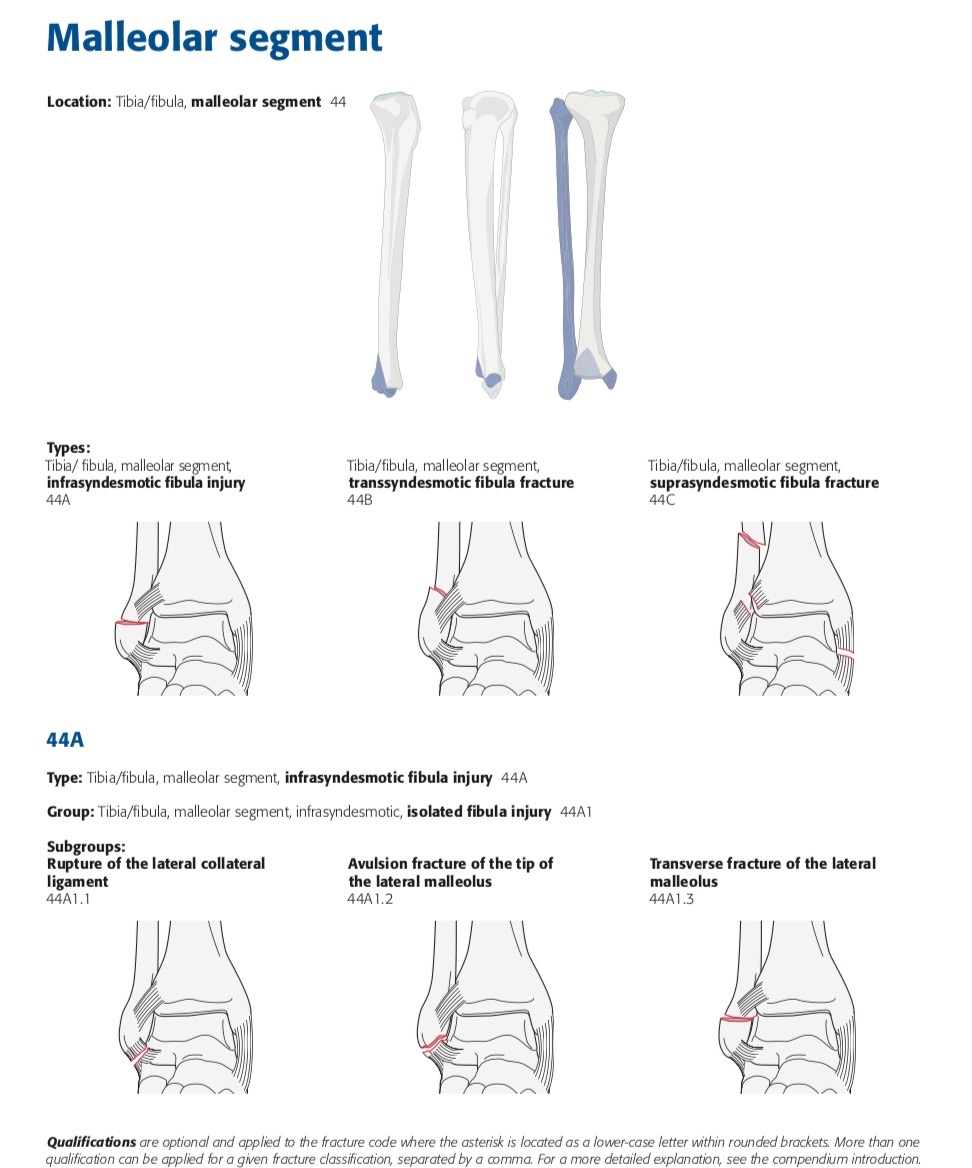 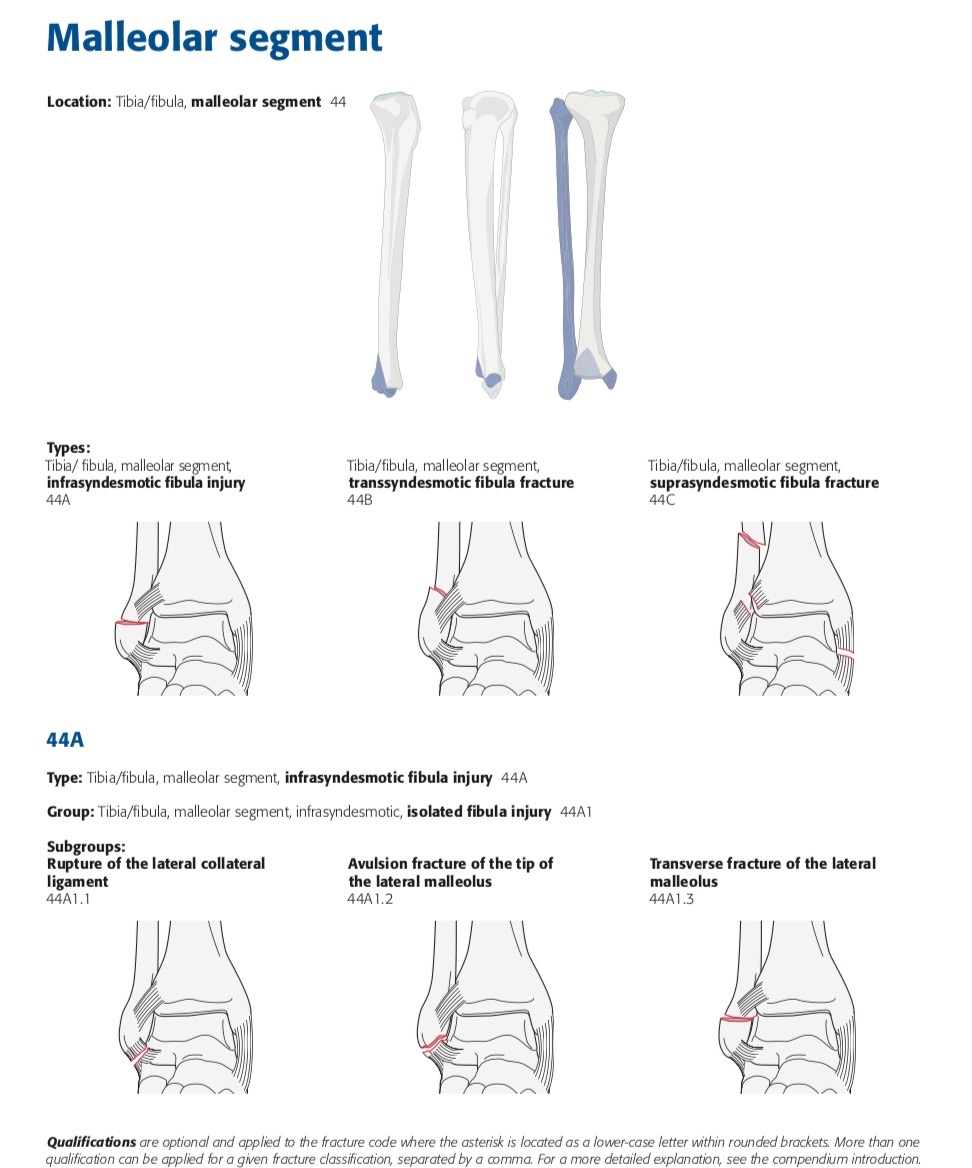 6
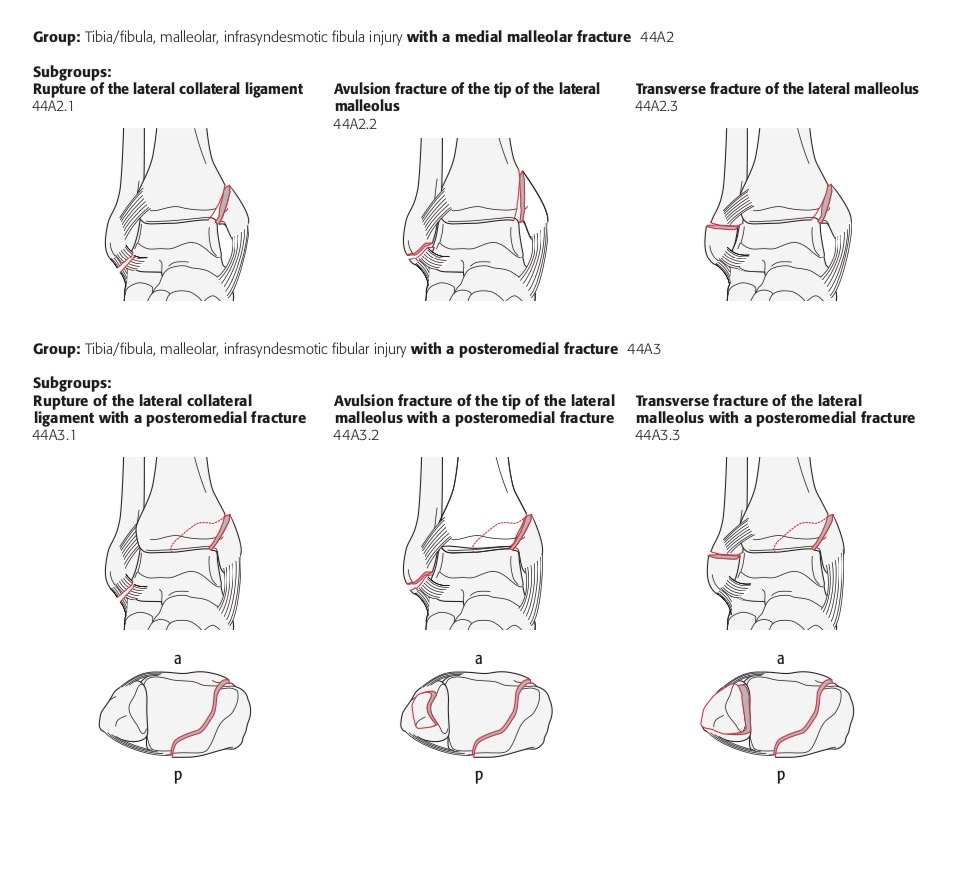 44A2
Infrasyndesmotic fibula with medial malleolar fracture
44A3
Infrasyndesmotic fibula with posteromedial fracture
7
44B Transsyndesmotic fracture
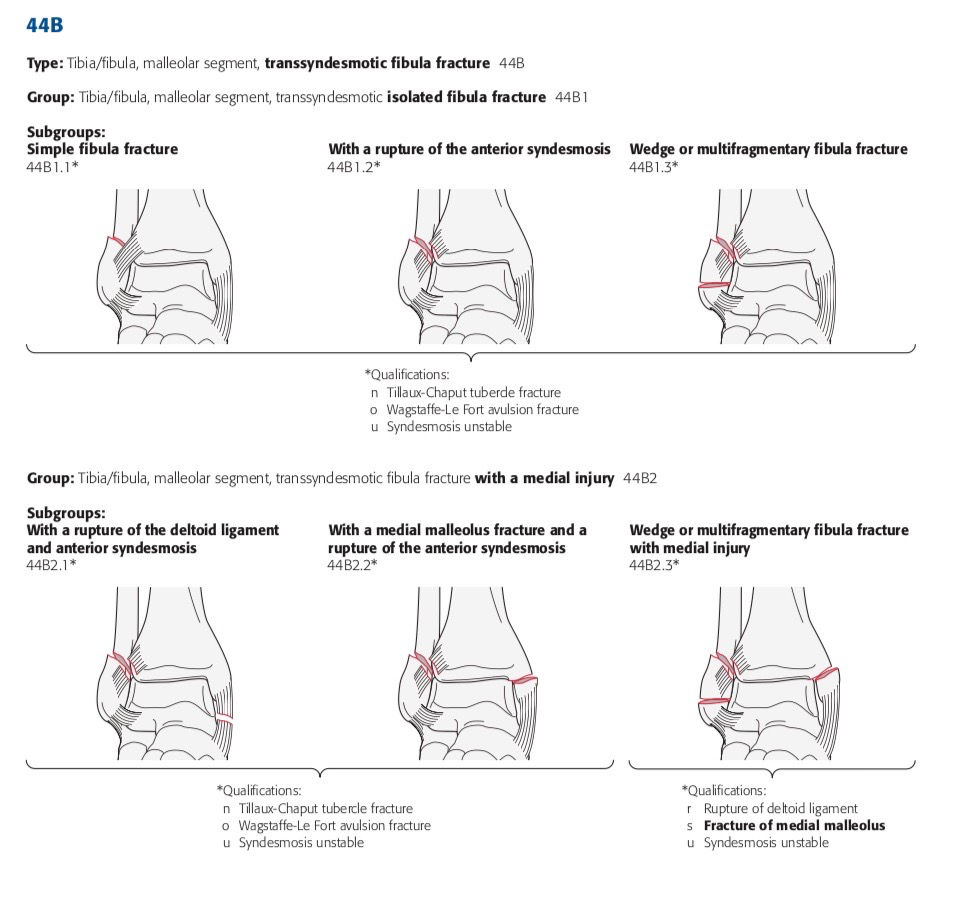 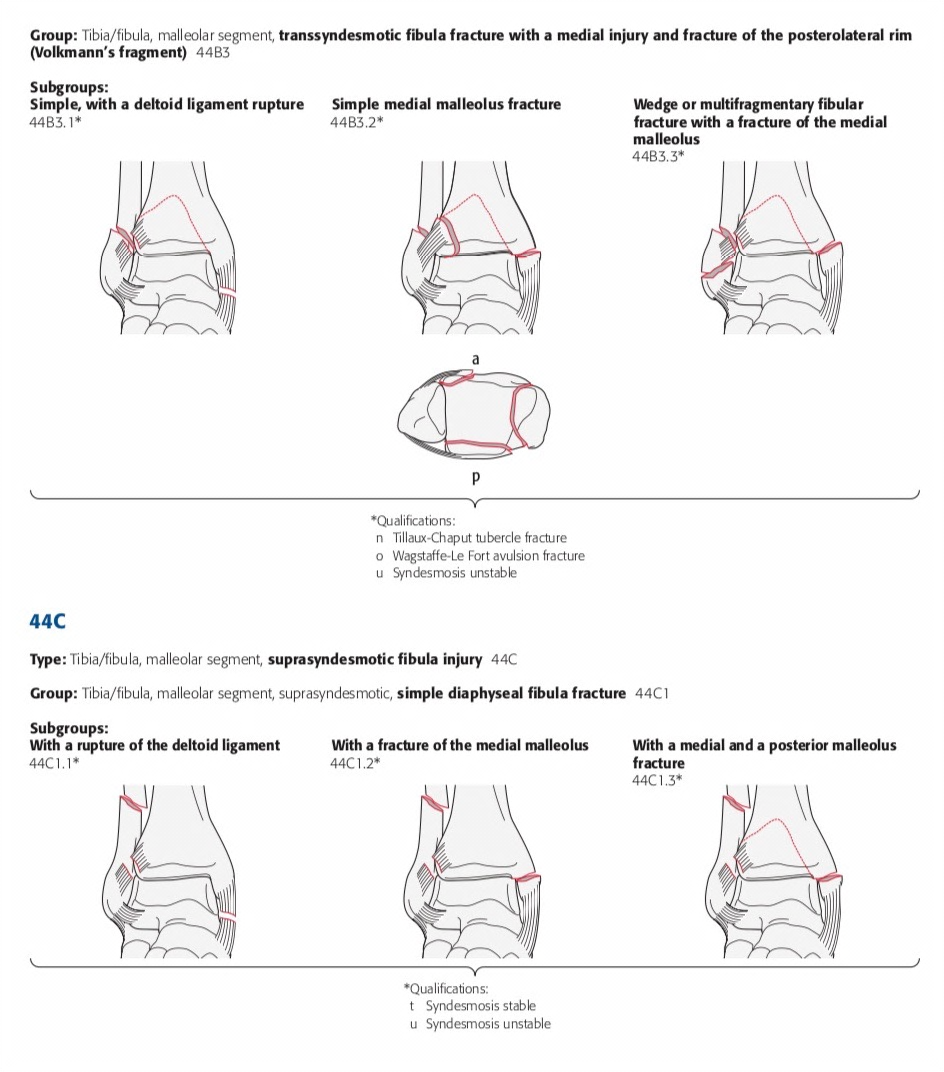 8
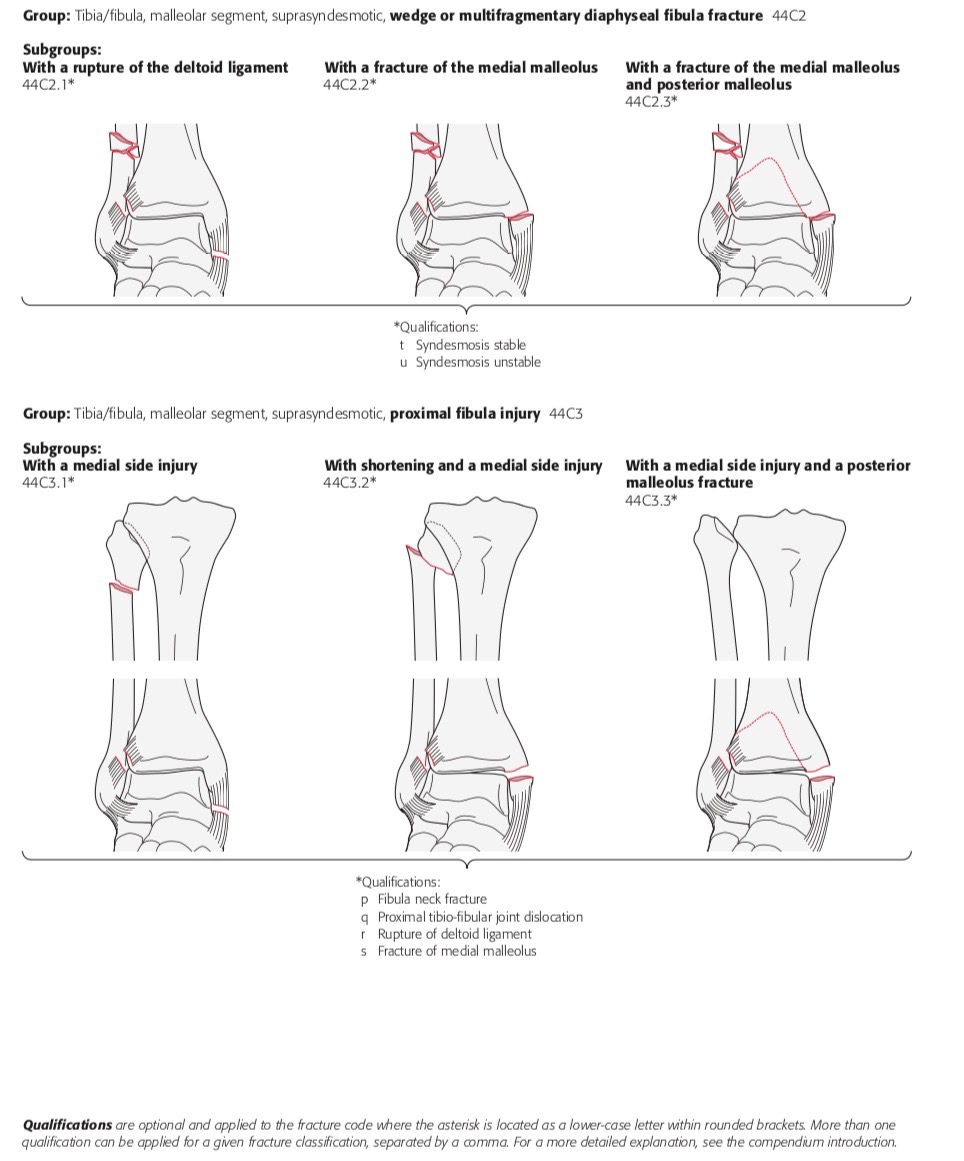 44C Suprasyndesmotic fibula injury
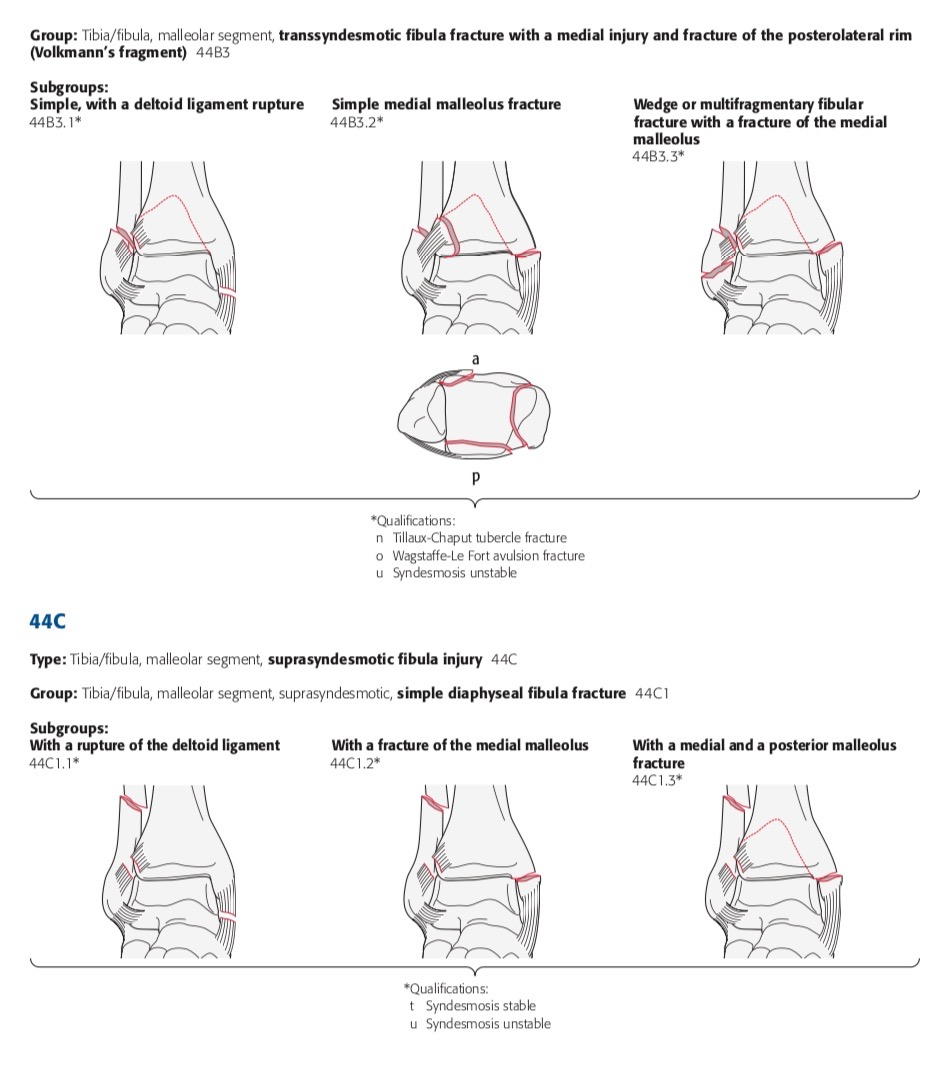 9
Do all ankle fractures do well?
Minimum of 10 years of follow-ups
36% moderate or severe arthrosis
[Speaker Notes: References:

Day GA, Swanson CE, Hulcombe BG. Operative treatment of ankle fractures: a minimum ten-year follow-up. Foot Ankle Int. 2001 Feb;22(2):102-6.]
What are we doing wrong?
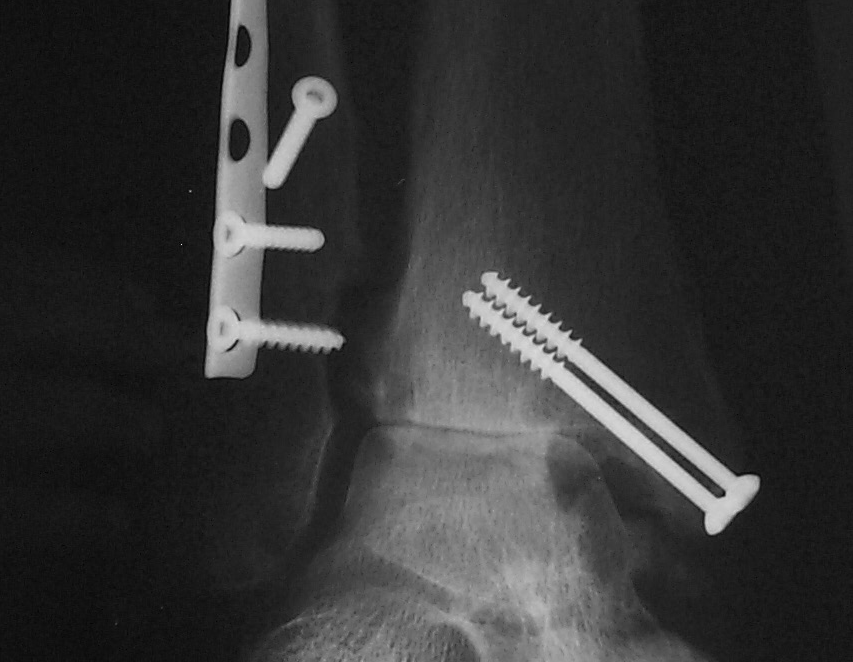 Changing trends
Length of the fibula and rotation are important
Early range of movement
Anatomical reduction
[Speaker Notes: One of the advantages of stable internal fixation over casting once wounds are stable, is the ability to allow early ROM of the ankle joint preventing postoperative arthrofibrosis and allowing an earlier return to work and activity. Less calf atrophy and lower rate of DVT are also advantages.  However, the risk for postoperative wound complications is greater. 

Both shortening and rotation of the fibula (often occurring together) are associated with lateral talar shift and posttraumatic ankle arthritis. Both are indications for operative treatment of an ankle fracture and should be corrected at the time of surgery.  Early ankle arthritis in which shortening and/ or rotation are present should be addressed with fibular osteotomies to restore normal joint mechanics. 

References:

Thomas G, Whalley H, Modi C. Early mobilization of operatively fixed ankle fractures: a systematic review. Foot Ankle Int. 2009 Jul;30(7):666-74. 
Vioreanu M, Dudeney S, Hurson B, et al. Early mobilization in a removable cast compared with immobilization in a cast after operative treatment of ankle fractures: a prospective randomized study. Foot Ankle Int. 2007 Jan;28(1):13-9.]
Importance of the fibula
Length of the fibula is critical
Proximal migration (shortening)
Lateral talar displacement
Inaccurate reduction of distal tibia/fibula joint
Ankle incongruity—arthrosis
[Speaker Notes: References:

Yablon IG, Heller FG, Shouse L. The key role of the lateral malleolus in displaced fractures of the ankle. J Bone Joint Surg Am. 1977 Mar;59(2):169-73.]
Importance of early range of movement
Is your fixation stable?
 Do you trust your patient?
 Why not move early?
Importance of anatomical reduction
Intraarticular fractures
No different to any other joint
Secondary arthrosis related to quality of reduction
1 mm talar displacement—reduction of tibiotalar contact surface by 46%
[Speaker Notes: References:

Ramsey PL, Hamilton W. Changes in tibiotalar area of contact caused by lateral talar shift. J Bone Joint Surg Am. 1976 Apr;58(3):356-7.]
Early management
Reduce dislocation immediately
Beware threatened skin, especially medially
Splint without delay
Immediate or delayed open reduction internal fixation (ORIF)
Always fix unstable injuries
Early management
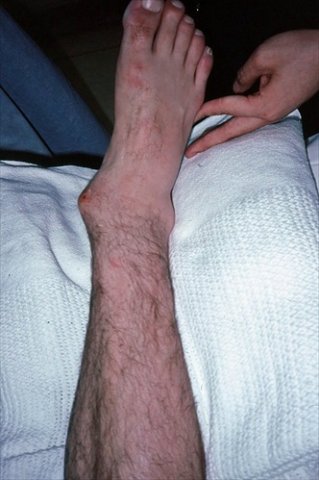 Threatened skin
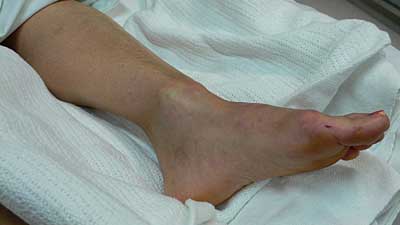 Weber A—fibula fixation
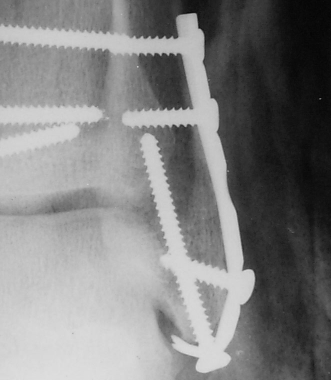 “Hook” plate
Modified 1/3 tubular plate
Good distal fixation
Suitable for low fractures
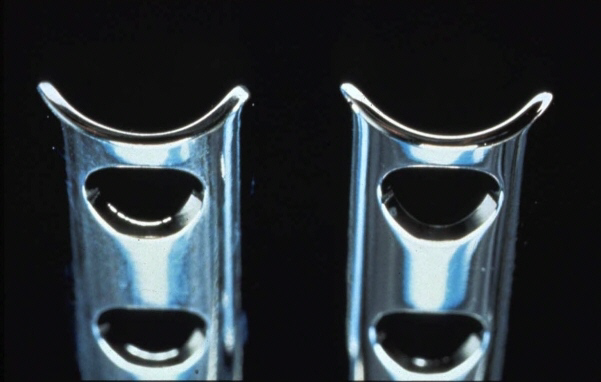 Weber A—medial malleolar fixation
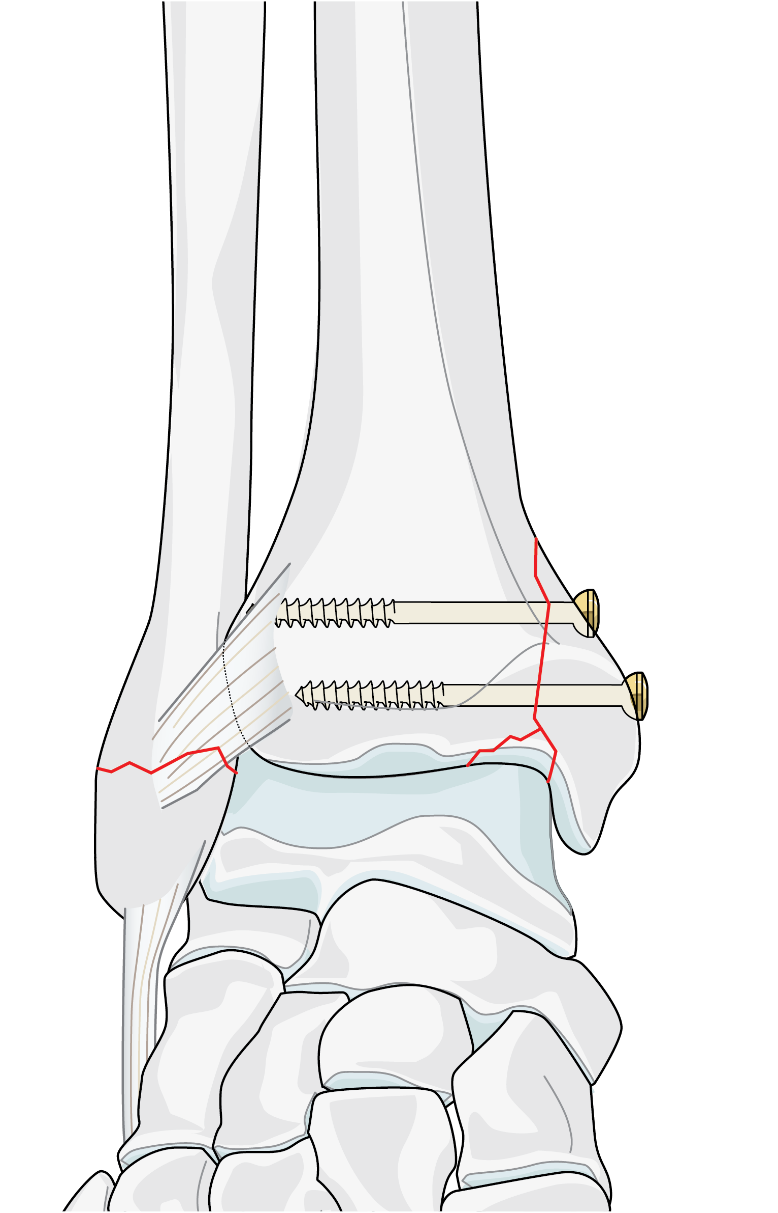 Vertical shear injury
Always inspect joint 
Restore and bone graft marginal impaction
Screws perpendicular to fracture plane
NOT from tip—malreduction
Buttress plate adds stability (antiglide)
3.5 screws better than “malleolar”
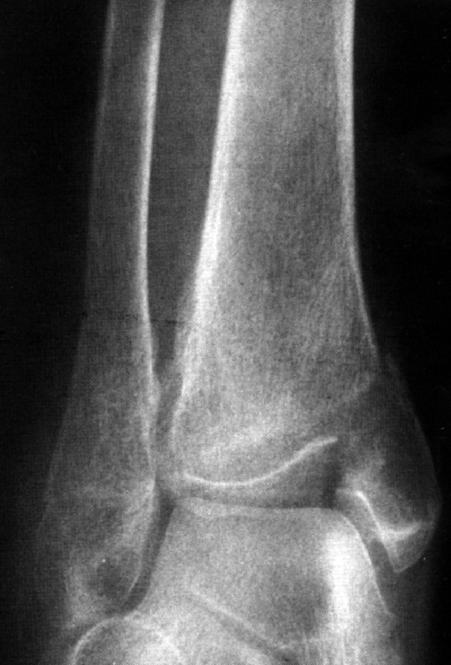 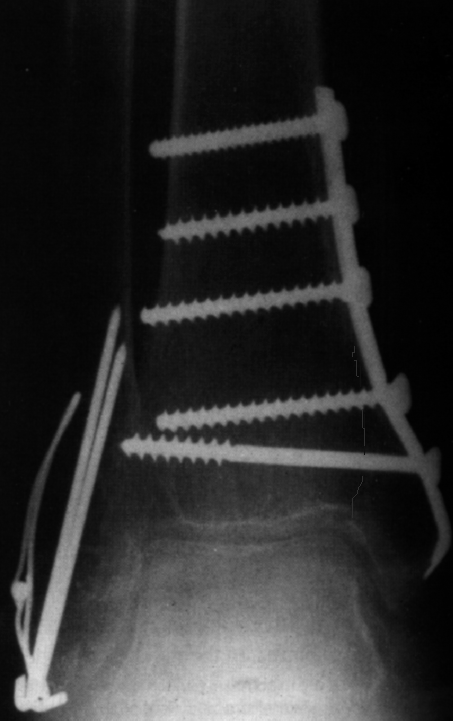 Marginal impaction
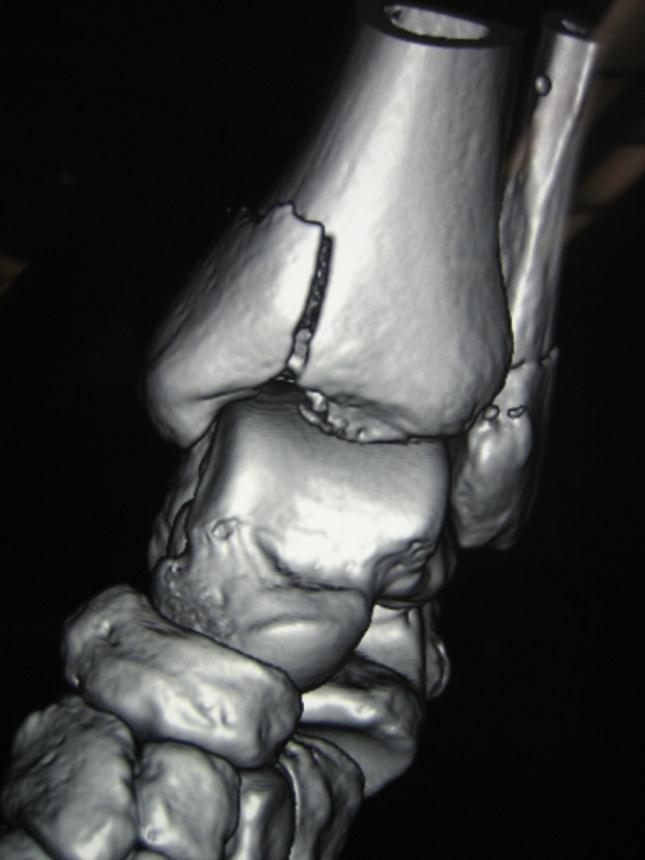 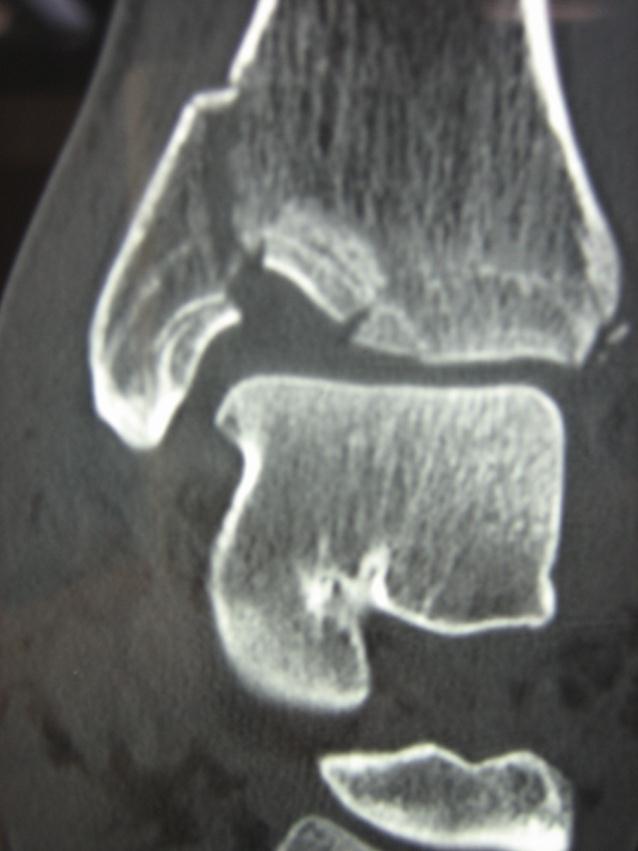 Marginal impaction
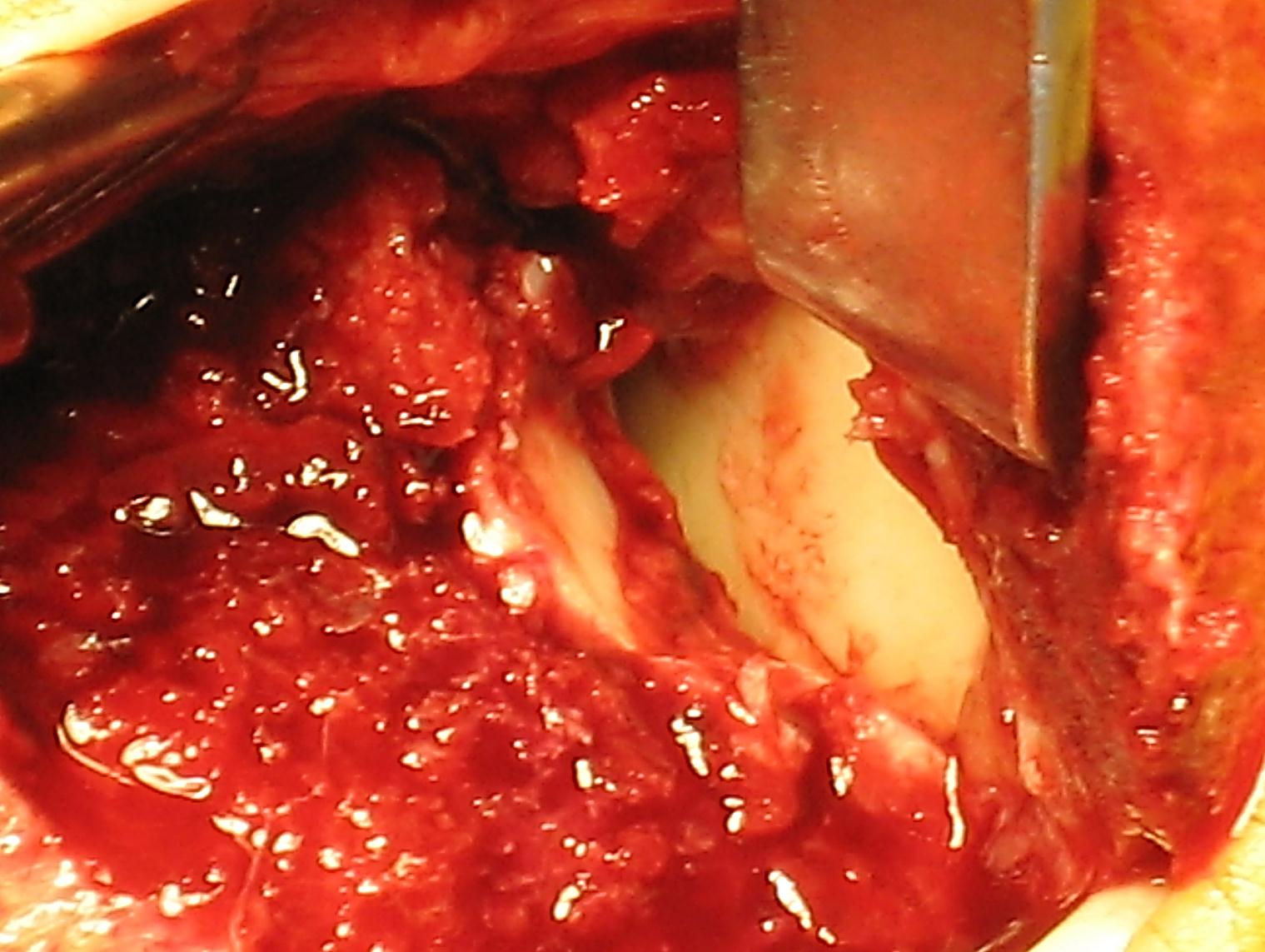 [Speaker Notes: Marginal impaction medial tibial plafond]
Marginal impaction
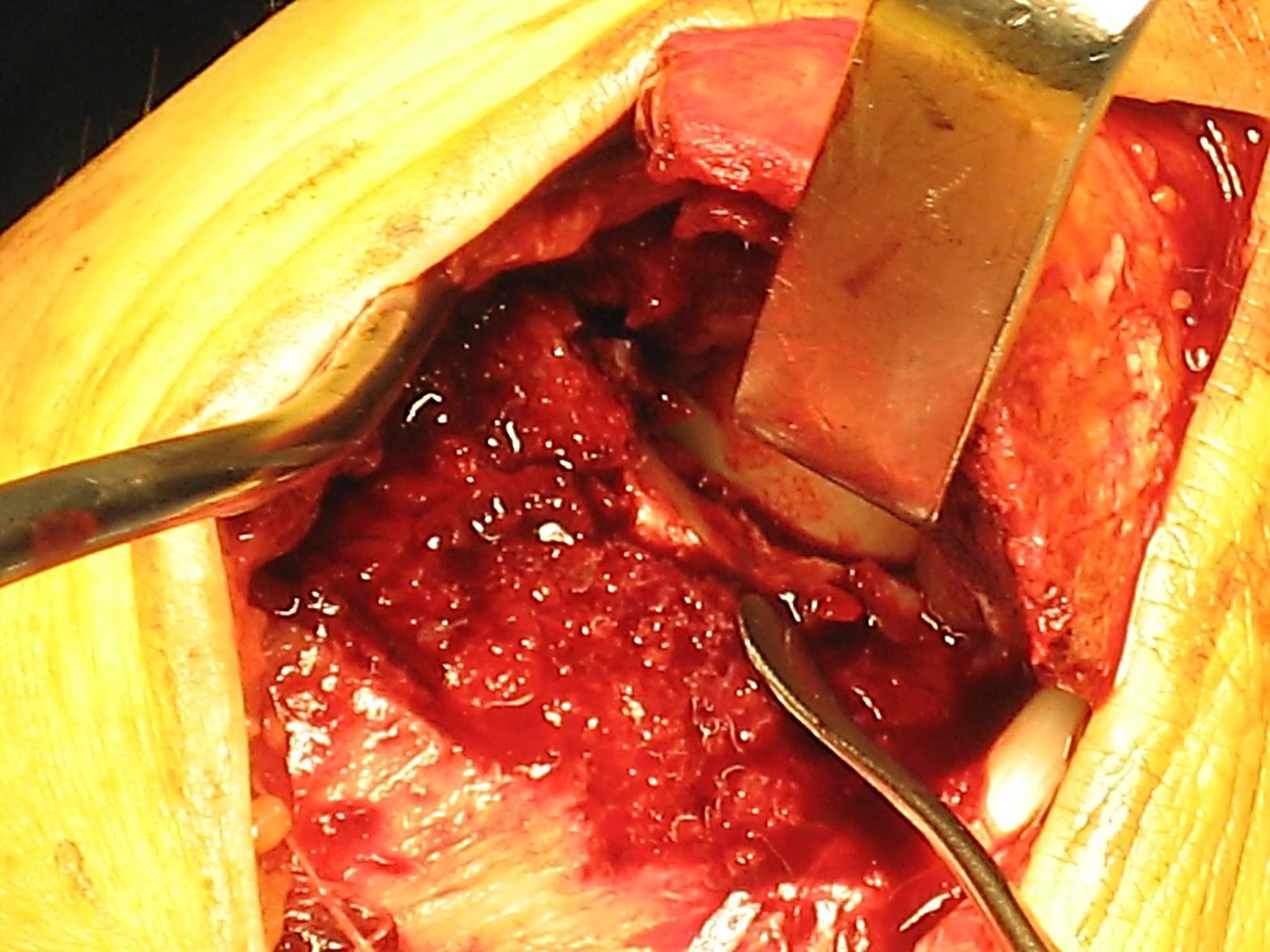 [Speaker Notes: Use of a freer elevator to restore the subchondral surface following marginal impaction of the medial tibial plafond]
Vertical medial malleolar fracture
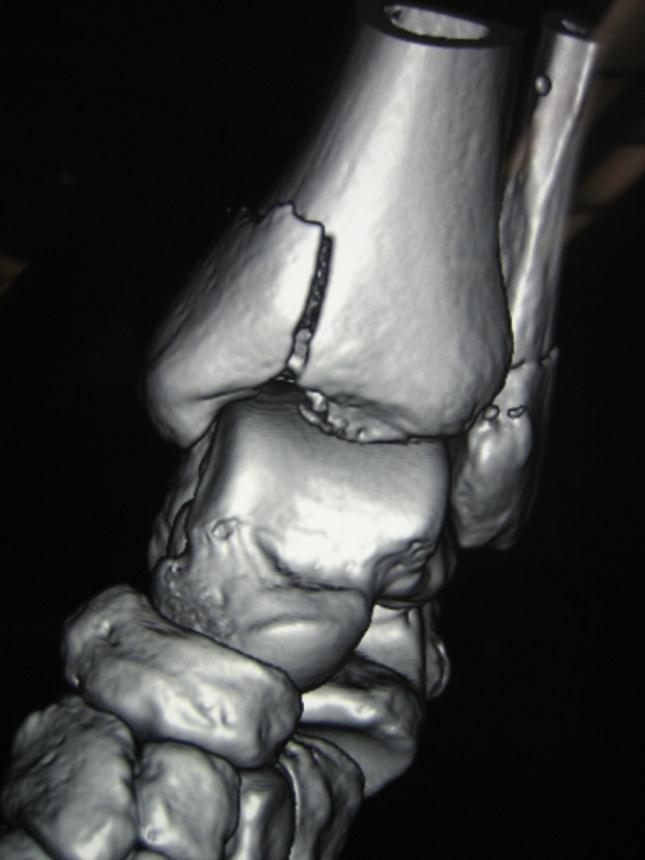 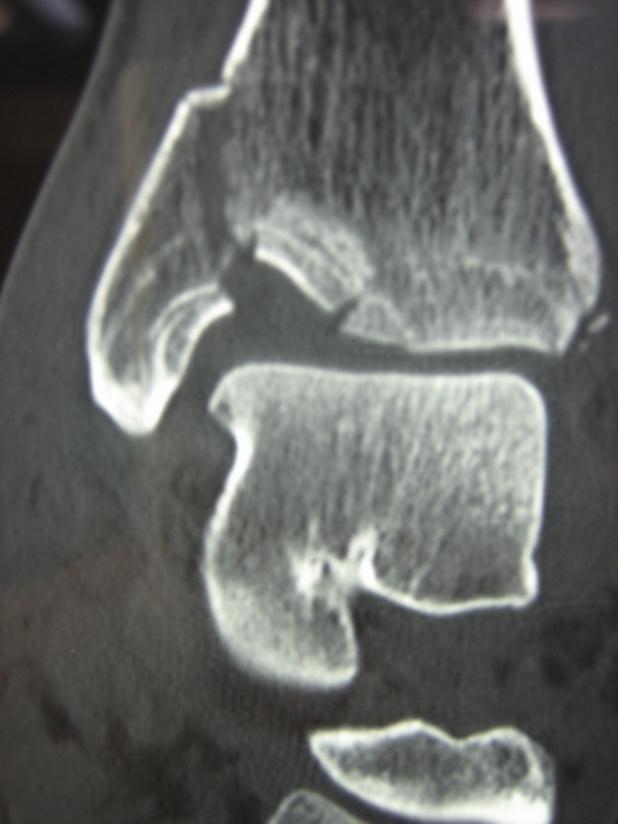 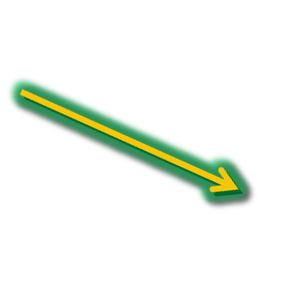 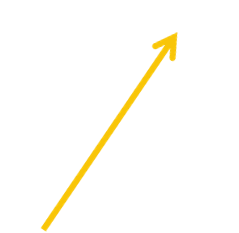 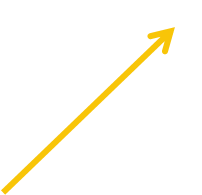 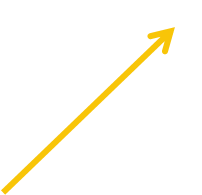 [Speaker Notes: CT scan shows medial (green arrow) and proximal displacement (red arrow) of the medial malleolar fracture fragment; impaction of the medial tibial plafond is also evident.]
Management—Weber B
60–80% of ankle fractures
Be careful with superficial peroneal nerve (SPN)
Fibular fixation posterior or lateral?
Begin ORIF with fibula
Medial malleolar fixation—two 40 mm cancellous 4.0 screws
Superficial peroneal nerve
Injury to SPN common
Variable course
It may be lower than you think!
Posterolateral incision
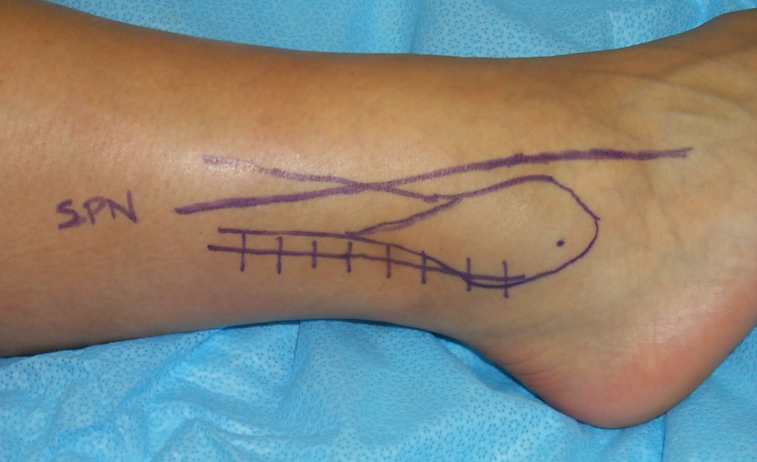 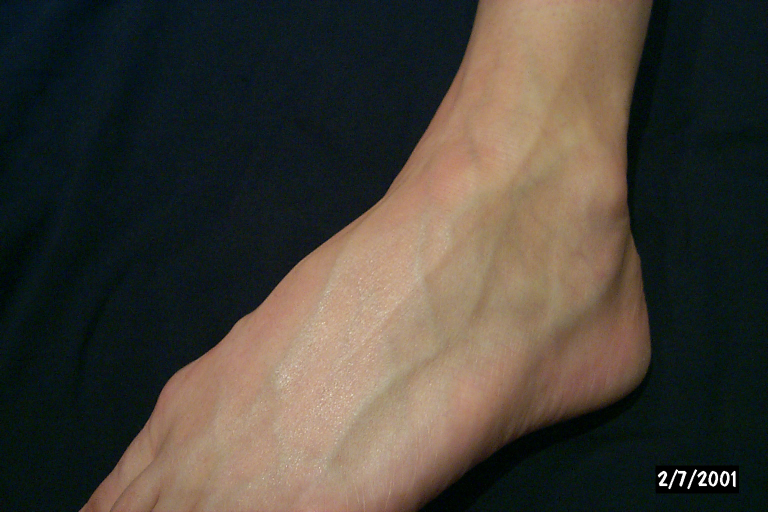 SPN over low Weber B fracture
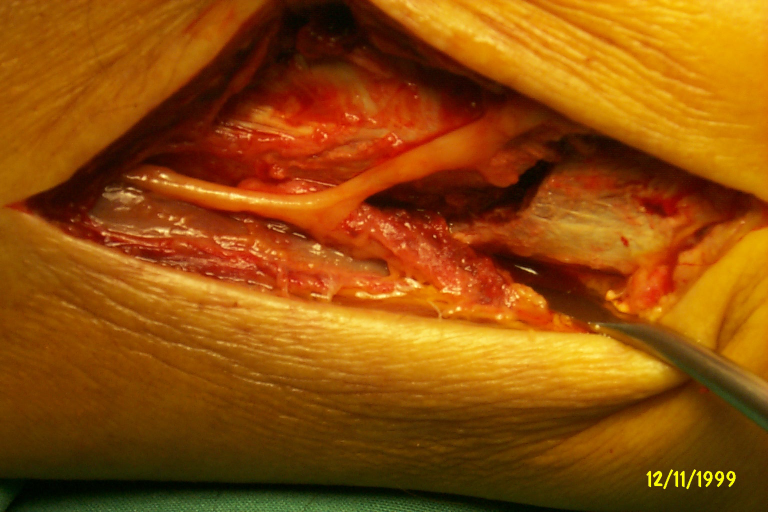 Weber B—posterior fibular fixation
Posterolateral plate
Not subcutaneous
Biomechanically sound—antiglide
Lag screw(s) through the plate
No anterior stripping
Joint penetration less likely
Distal bicortical fixation
Weber B—when to fix?
Literature suggests: B-type fracture with no medial injury: ORIF = nonoperative

Surgery is NOT superior; maybe associated with more complications
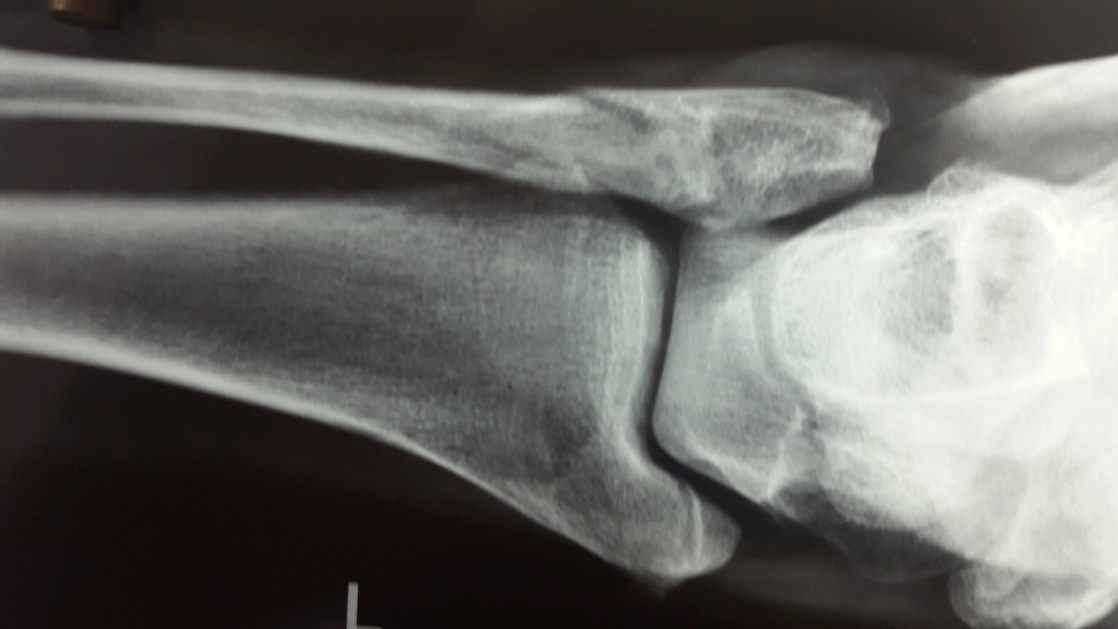 Mittal R, Harris IA, Adie S, Naylor JM; CROSSBAT Study Group. Surgery for Type B Ankle Fracture Treatment: a Combined Randomised and Observational Study (CROSSBAT). BMJ Open. 2017 Mar 27;7(3)
Weber B—when to fix?
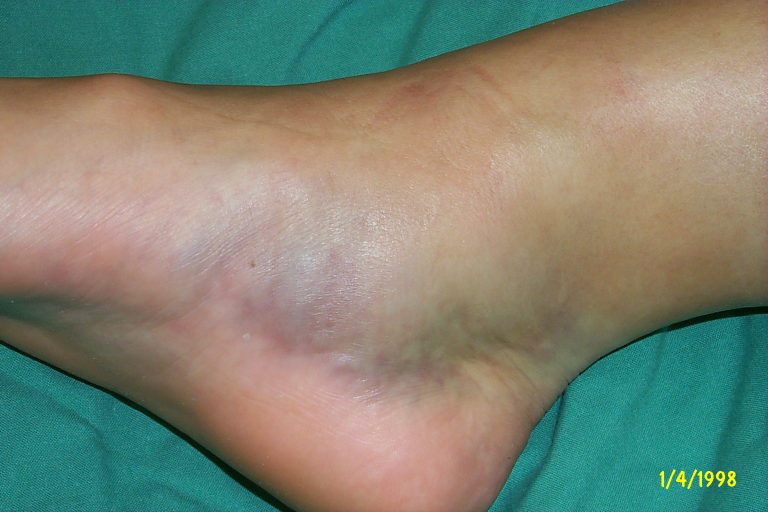 But many need ORIF

Significant instability
Significant medial or deltoid ligament injury and instability
Displaced medial malleolar fracture
Talar shift on x-ray
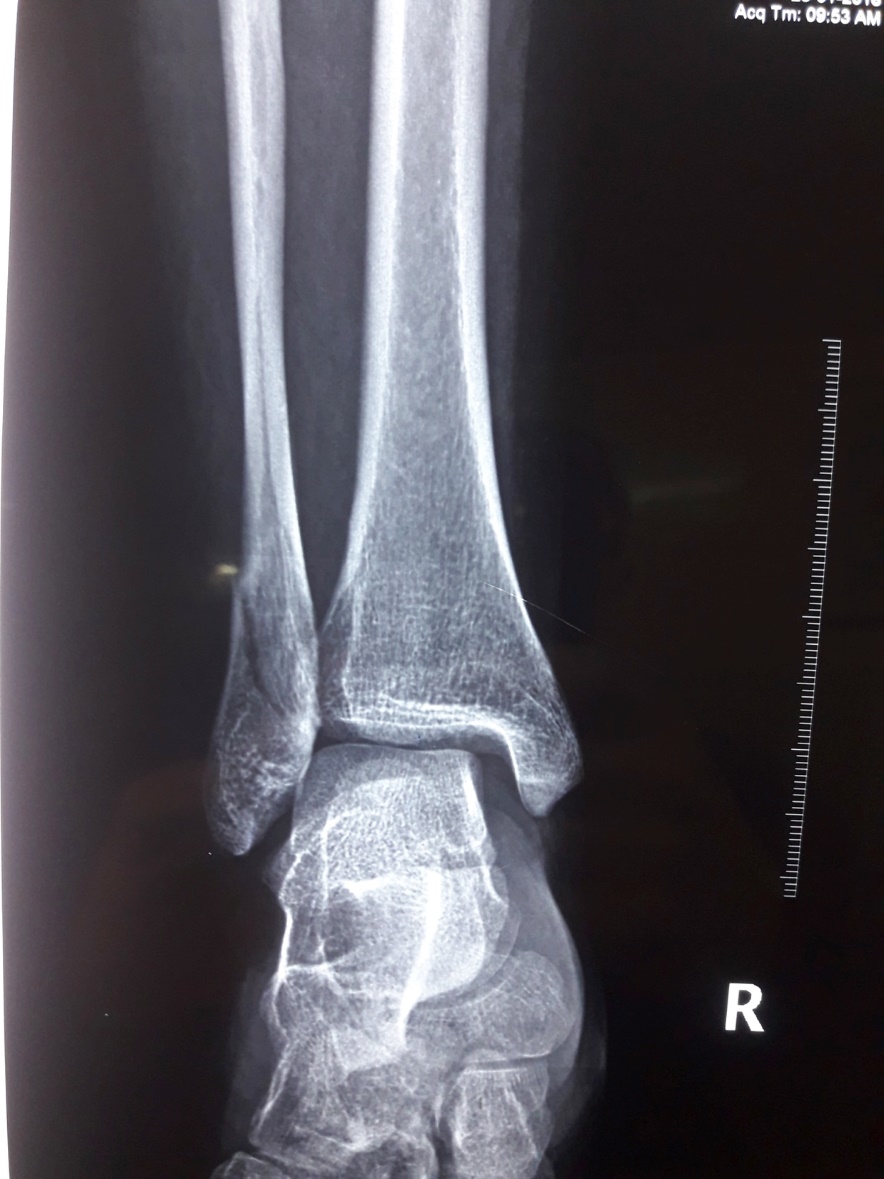 Toth MJ, Yoon RS, Liporace FA, Koval KJ.: What's new in ankle fractures.
Injury. 2017 Oct;48(10):2035-2041.
Management—Weber C
Syndesmosis disrupted
Syndesmotic injury ligamentous or bony
Fibula—restoration of length critical
Fibular fracture may be high
Be careful with SPN
Accurate reduction and fixation of syndesmosis is paramount
Medial malleolar fixation—as for Weber B
Weber C—fibular fixation
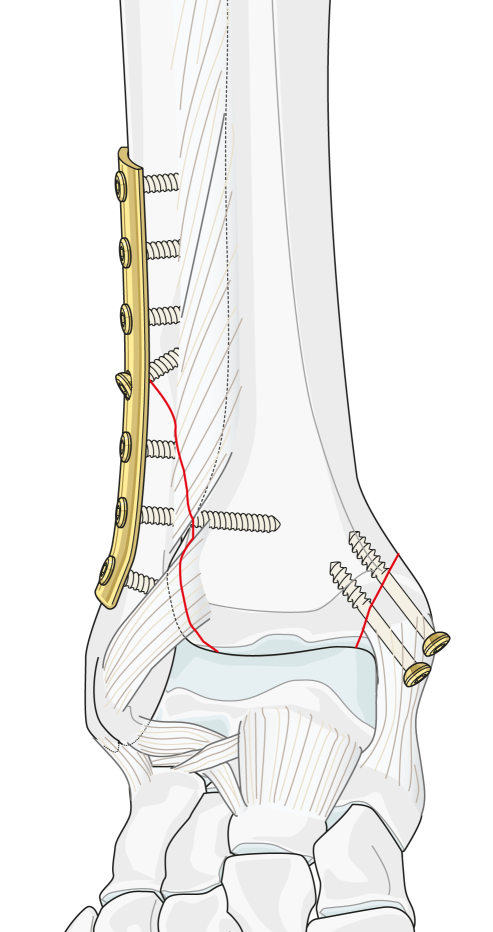 Low fractures—anatomical reduction
High fractures (maisonneuve)  
Fibular fixation not necessary if length is OK
Weber C—syndesmotic fixation
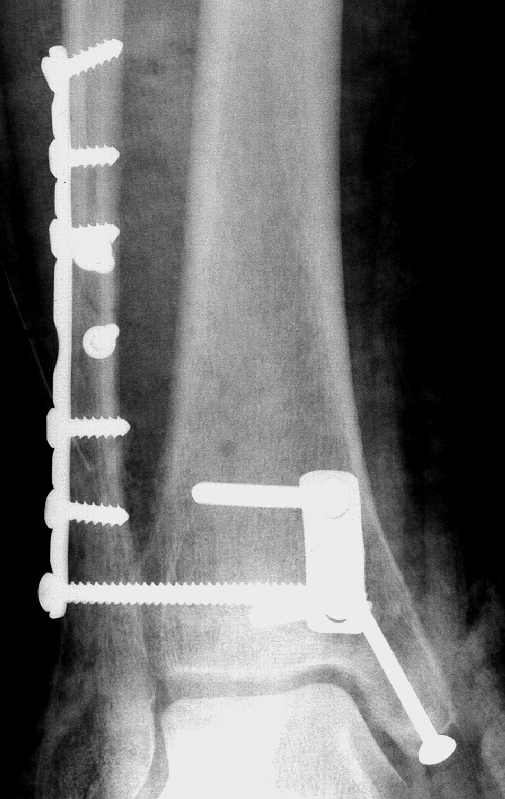 No lag screw—position
Reduce prior to insertion
3 or 4 cortices
3.5 or 4.0 cortical
Posterolateral to anteromedial
2–3 cm above ankle—parallel
Removal at 12 weeks or more
Syndesmotic reduction
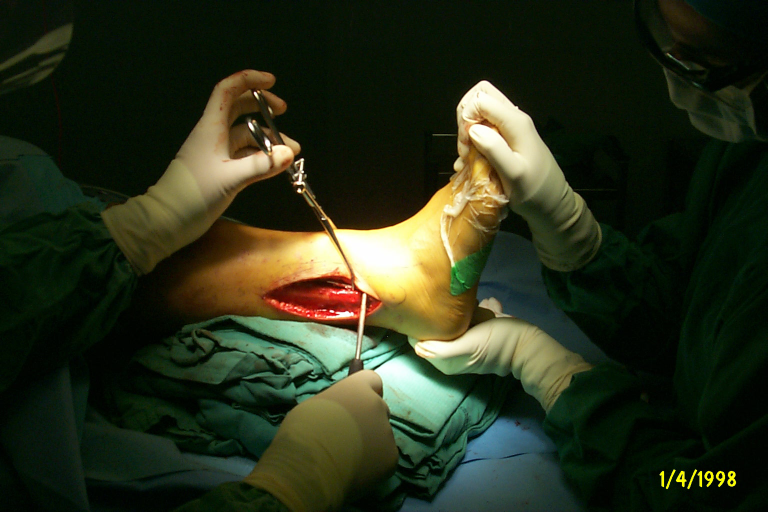 Weber C—syndesmosis controversies
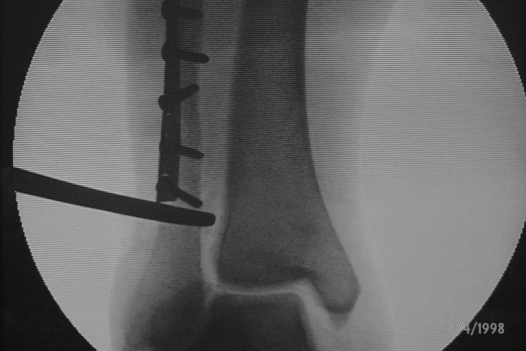 When is fixation necessary?
Best method—screw fixation or direct ligament repair?
Type of screw fixation? 
Time to screw removal (syndesmosis healing)?
Time to weight bearing?
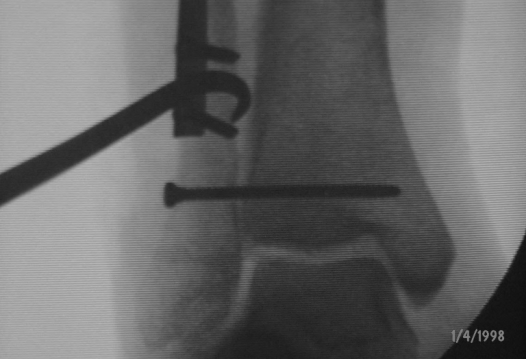 [Speaker Notes: Suggest answers to these question especially the best method and type of screw.]
Screw removal?
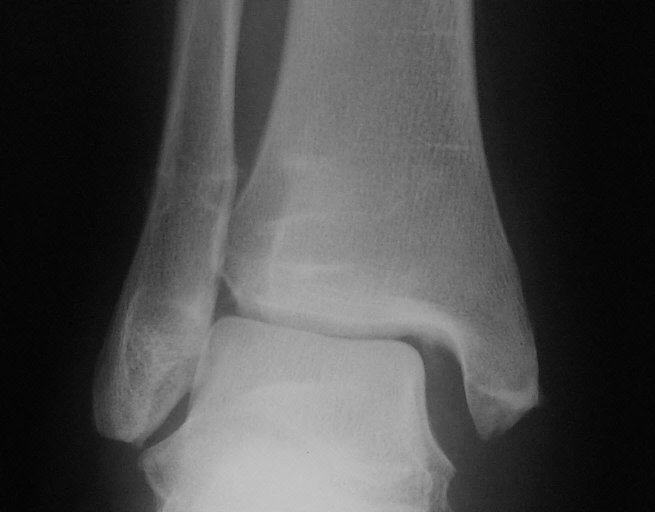 Revision syndesmosis stabilization
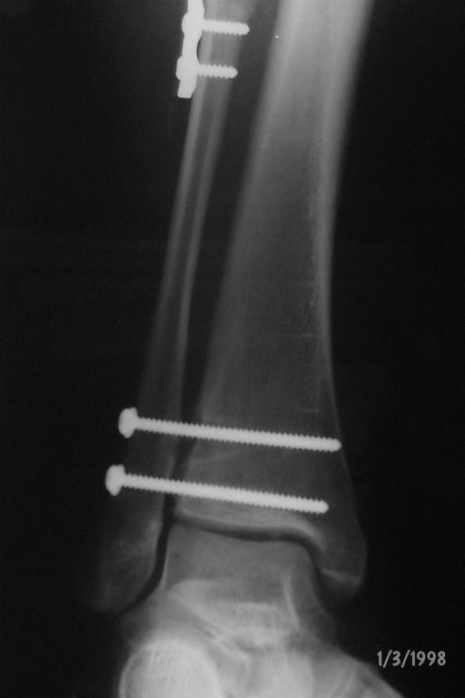 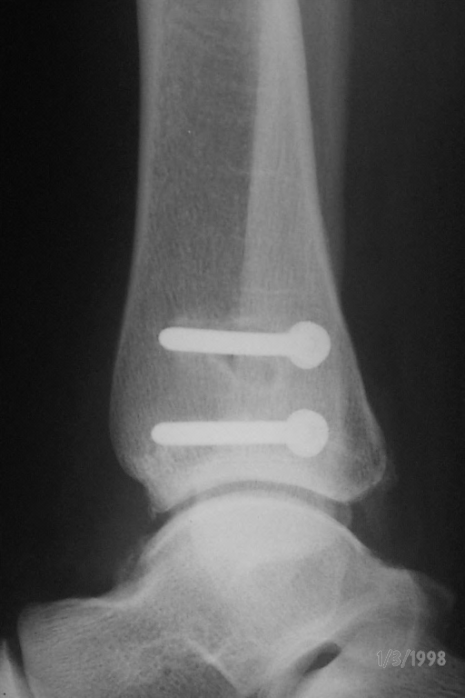 Management—posterior tibial lip
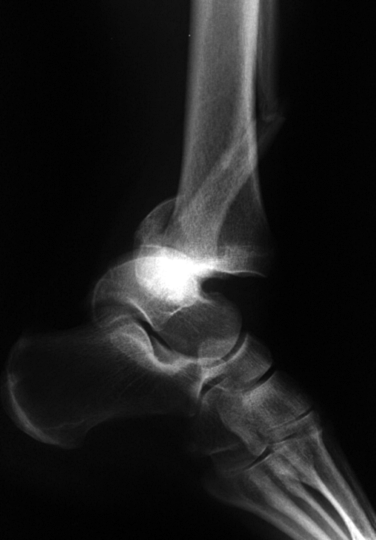 Not true “malleolus”
Usually attached to posteroinferior tibiofibular ligament (PITFL)
Reduction with ORIF of fibula
Most authors—less than 20% ORIF
Approach PM or PL
AP or PA lag screws or posterior antiglide plate
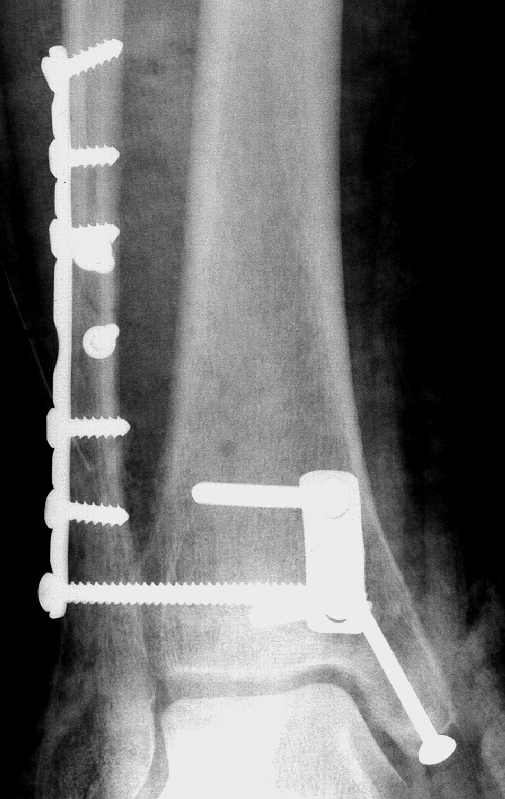 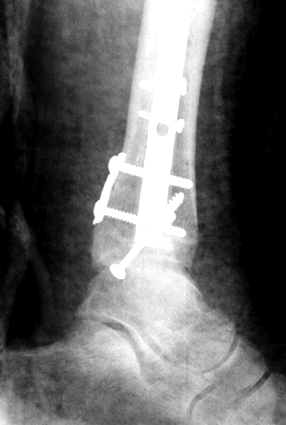 Osteoporotic fractures
Treat as if “normal”
Allow the implants to do the work
Aim: prevent progressive deformity and arthrosis
Better than arthrodesis
If fibula is osteoporotic and difficult to fix
Pass screws into tibia for added fixation and stability
Antiglide plate
Osteoporotic fractures—fibula pro-tibia technique
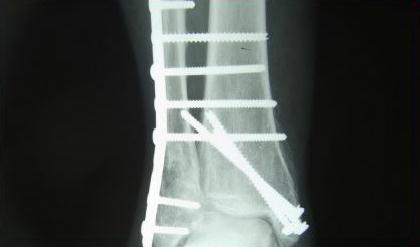 Neuropathic ankle fractures
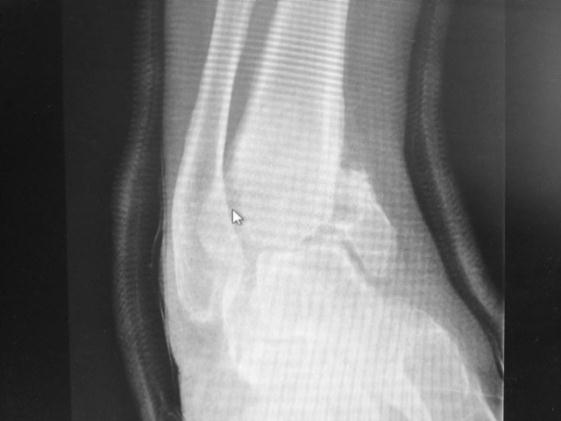 Need more aggressive treatment
Double nonweight bearing
Double fixation
Double immobilization
Careful attention to soft tissues
Take-home messages
Not all ankle fractures are straightforward
Recognize more complex injuries
Apply sound fixation principles
Length of the fibula and rotation are critical
Restore anatomy
Recognize high-risk patients